Verifying Compliance of Business Process with Temporal Answer Sets
Davide D’Aprile, Laura Giordano,
Valentina Gliozzi, Alberto Martelli,
Gianluca Pozzato, Daniele Theseider Dupré

Università di Torino
Università del Piemonte Orientale
Italy
The ICT4LAW project
“ICT Converging on Law: Next Generation Services for Citizens, Enterprises, Public Administration and Policymakers” 

2009-2012, funded by Regione Piemonte

Several partners, including, for procedure compliance with norms:

 ITTIG and LOA (CNR)
 Augeos, SSB progetti (private companies)
 Our universities
Our contribution
Compliance of business/administrative procedures with norms modelled as a problem of reasoning about actions in a temporal action logic. 

Business processes modeled by action theories: preconditions and direct effects of events/actions, causal laws implying side effects of events/actions

Norms modeled as formulae in the action theory: preconditions, or causal laws introducing commitments that have to be fulfilled
Our contribution
Procedures and norms translated to a Temporal extension of Answer Set Programming 
(a nonmonotonic knowledge representation & reasoning framework)

Verification (that precondition norms hold, that commitments, if introduced, are fulfilled): verifying that temporal formulae hold in all models 

Performed as Bounded Model Checking in Temporal ASP
Example
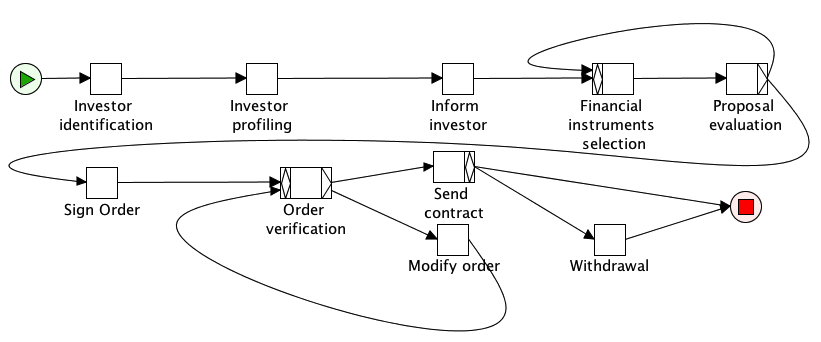 Investment firm offering financial intruments to an investor (simplified version of a case study in ICT4LAW)

Modeled in YAWL [van der Aalst & ter Hofstede]
Norms to be verified
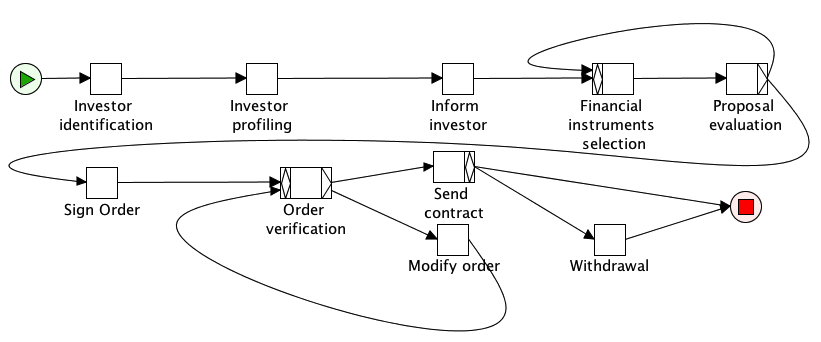 Norm 1: “The firm shall provide the investor adequate information on its policies before any contract is signed”

Norm 2: “If an investor signs a contract, the firm shall provide him a copy of the contract”
Il problema della verifica della compliance alle norme
Stabilire una connessione fra il processo e i concetti ed eventi menzionati nelle norme
Modellare il processo di business
Esprimere formalmente le norme
Effettuare la verifica mediante metodi formali (Model Checking) basati sulla logica temporale
Connessione tramite annotazioni
informato
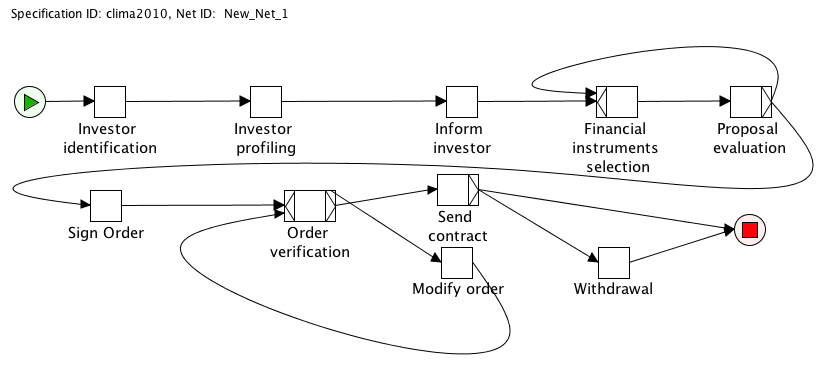 inviato
firmato
(1) La banca deve fornire all’investitore informazioni adeguate sui suoi servizi e le sue politiche prima che ogni contratto venga siglato

(2) Se l’investitore firma un ordine, la banca è tenuta ad inviargli una copia del contratto
Norme
informato
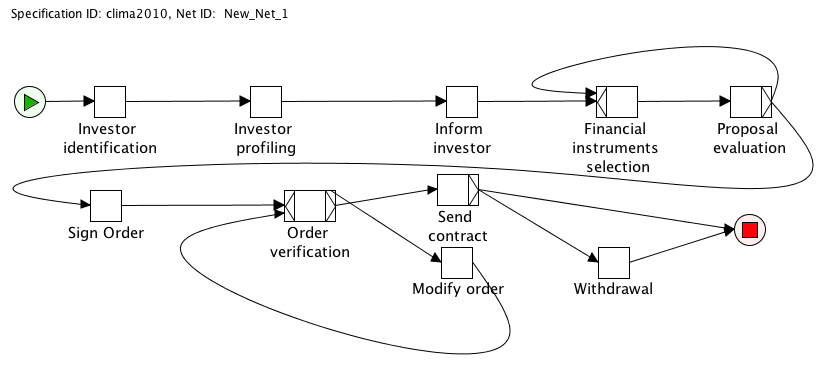 inviato
firmato
informato
(1) La banca deve fornire all’investitore informazioni adeguate sui suoi servizi e le sue politiche prima che ogni contratto venga siglato

(2) Se l’investitore firma un ordine, la banca è tenuta ad inviargli una copia del contratto
Action theories
Fluents: their truth value describes the state of the world, e.g. informed(I): investor I is informed on the firm policies
Action/event : 
performed by an agent or “internal” in the system;
has direct and possibly indirect effects on fluents, causing some state change (unless effect already true)
Action laws: direct effects of actions
Causal laws: fluent dependencies, and then indirect effects of actions
Precondition laws: action can happen only if preconditions hold
Temporal modalities in DLTL
A program is built from actions using “+” (or), “;” (sequence) and “*” (iteration):
a | p1 + p2 | p1 ; p2 | p *

Temporal formulae include:
	[p ] a 		 a holds after all possible executions of p
	[a] a		 a holds after a

and the usual temporal logic modalities:
 ◊a (eventually), □a (always), ○a (next), aUb (until)

(their semantics is defined from the one of a Up b
which means: there is an execution of p after which b holds, and a holds in all previous states)
Action laws
General form (li is a literal – a fluent or its negation): 
□ ([a] l1 or ... or [a] lk   l’1 , ... , l’m )
means that:
always, if a is executed in a state where l’1 , ... , l’m hold, then one of l1 , ... , lk holds in the resulting state
Example with deterministic effect:
□ ([inform(I)]informed(I)   investor(I))
Example with nondeterministic effect:
□ ([order_verif(T,I)] confirmed(T,I) or 
[order_verif(T,I)]   confirmed(T,I) )
Sounds tautological...
Action laws
... but, unless otherwise stated, fluents persist across events: so, if the order is “not confirmed” before verification, it would persist “not confirmed” 

Persistency laws:
□ ([a] l  l , not [a]  l )
where “not” is default negation
Causal laws
General form (for static causal laws): 
□ (l   l1 , ... , lk , not l’1 , ... , not l’m )
model dependencies and indirect effects: if  l1 , ... , lk already hold or are caused to hold, and  l’1 , ... , l’m do not hold or are caused not to hold, then “l” also holds – then if its complement holds, it does not persist
Example:
□ ( confirmed(T,I)  deleted(T,I))
where “confirmed” means “confirmed for the firm” – but the investor can withdraw its order, making  “deleted” true as a direct effect, and “confirmed” false as a side effect
Precondition laws
□ ([prop_eval(T,C)] ⊥ 
 selected(T,C)  informed(C))
the investor cannot evaulate an investment proposal if it has not been selected, or the investor has not been informed on the firm policies

Can either be asserted or verified to be true
Semantic annotationof the business process
It provides the background knowledge, which is common both to the business process and to the norm
Atomic tasks are described as actions through their effects
□[profiling(I)] investor_classified(I)
	and preconditions
		□([sign_order(I)] ⊥ not informed(I))
Specication of the business process workflow
In [CLIMA 2010] we modelled a business process as a program expression  p:

investor identification(I); Profiling(I); Inform(I); fi selection(T,I);
p_eval(T,C);
(accepted(T,I)?; fi_selection(T,I); p_eval(T,I))∗;
accepted(T,I)?;
sign order(T,I);  order verif(T,I);
(order confirmed(T,I)?; change order(T,I); order verif(T,I))∗;
order confirmed(T,I)?;
send contract(T,I);
(withdraw(T,I) + skip);
end_procedure
Towards a declarative specification of the BP workflow
Hovewer, this solution is not general enough (unstructured workflows!) 
Advantages of a declarative specification over a procedural one (ConDec [Van der Aalst 06], [Montali 2010])
The logical nature of our action language makes it well suited for a declarative specification (DLTL is an extension of LTL)
Example
Profiling can be executed only if the atomic task Investor identification has been executed 
[profiling(I)] ⊥ not investor_identified(I)
 Profiling has  to be executed after Investor identification is executed
□[investor_identification(I)] ◊ <profiling(I)> T
The approach can be generalized for translating YAWL processes into a domain description by action effects, preconditions and constraints.
Norms
Norm 1:“The firm shall provide the investor adequate information on its policies before any contract is signed”

it is a precondition law:
□ ([sign_order(T,C)] ⊥   informed(C))
to be verified, i.e. it should be true in all models
Norms
Norm 2:“If an investor signes a contract, the firm shall provide him a copy of the contract”

Here, we need the notion of commitment: C(i,j,a) 
means that agent i is committed to agent j to make a 
true:

□ (C(firm,I,sent_contract(T,I))  order_signed(T,I))

Conditional commitments: CC(i,j, b ,a), agent i is committed to agent j to make a true if b if holds
Norms
Causal laws  for commitments:

A commitment for a is discharged if a holds:
□ (○  C(i,j, a) C(i,j, a) , ○a)
A conditional commitment becomes a base-level commitment if b  holds:
□ (○ C(i,j, a) CC(i,j, b,a) , ○b)
and the conditional commitment is discharged:
□ (○  CC(i,j, b,a)  CC(i,j, b,a), ○b)
Norm verification
For norms which introduce commitments, the formula to be verified is:
□ (C(i,j,a)  ◊a)
i.e. :
The norms formulated as precondition laws;
The formulae □ (C(i,j,a)  ◊a) for all commitments mentioned in other norms
should be true in all interpretations of the domain description
If so, the business process is compliant with the norms
Norm verification
Interpretations are Temporal Answer Sets, an extension of Answer Sets in Answer Set Programming [Gelfond, Leone, Niemelä, ...]

In [Giordano et al, CILC 2010] a translation to standard ASP is given and Bounded Model Checking [Biere et al 2003] is extended to DLTL formulas and used for verification.

The implementation we have developed is based on the DLV system [Leone et al.]
Norms with exceptions
Default negation is used to deal with the non monotonic nature of norms.

It can be used to model priorities in norms:
 a norm applies if it is “not blocked”; 
 a higher priority norm – if it applies (and it is not blocked) – blocks a lower priority norm

Reparation chains in [Governatori] can also be modeled: commitments can be discharged and other commitments generated,
□ (C(i,j,a)  ◊a)
becomes
□ (C(i,j,a)  ◊(a C(i,j,a)) )
Summary of contribution
Both procedure and norms modeled in a common logical framework

 Nonmonotonicity used to model persistence and complex interaction of norms

 Norms of different forms verified using Bounded Model Checking
Related Work
Several proposals in the literature introduce annotations on business processes [Ghose2007,Governatori 2009,Weber 2010].
[Governatori 2009] proposes a logical approach to the problem of business process compliance based on the idea of annotating the business process. Ad hoc algorithms for propagating obligations through the process graph are defined.
Related Work (contd.)
In [Weber 2010] a formal execution semantics for annotated business processes, combining Petri-net like semantics for BPMN process execution with a declarative specification of actions coming from the AI.
[Awad 2008] presents an approach to compliance checking using BPMN-Q, a visual language based on BPMN. BPMN-Q queries are translated into temporal formulas for verification
Related Work(contd.)
In [Montali2010]  the Abductive Logic Programming framework SHIFF is used in the declarative specification of business processes. Static and runtime verification of business processes is performed.
Future work
Modeling: derive domain description from (annotated) YAWL models – covering increasingly large subsets of YAWL models

Testing our implementation on benchmark problems to verify the scalability of the approach

 Verification: evaluate alternative approaches, e.g. 
Model checking based on Petri Net models
Model Checking in Promela / SPIN
and compare with current approach
Thank you!